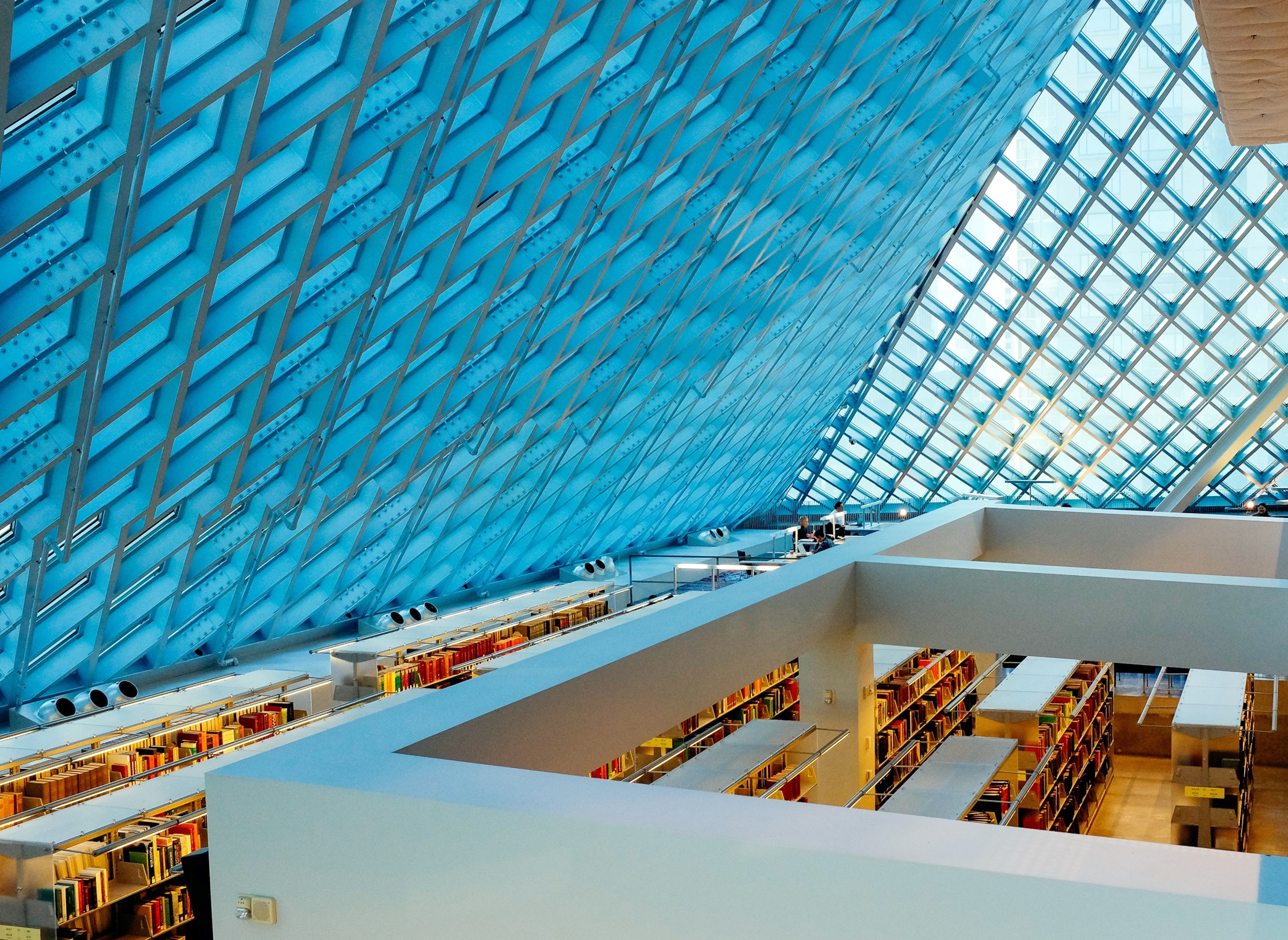 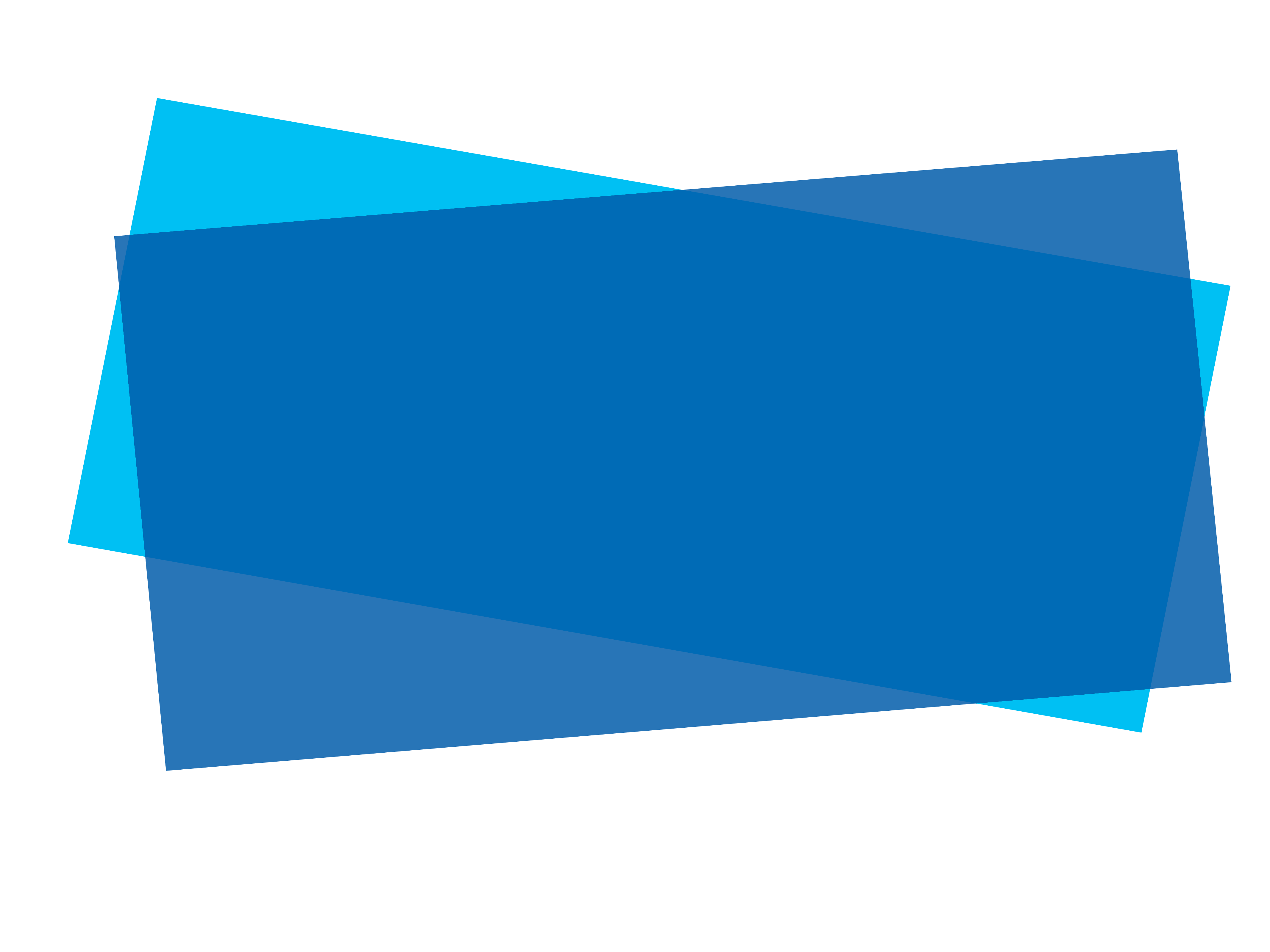 IMPLEMENTING IPSAS
Retirement Benefit Plans
IPSAS® 49
2024 Edition
[Speaker Notes: IPSAS 49 is based on IAS 26, Accounting and Reporting by Retirement Benefit Plans. If participants are familiar with IFRS, consider highlighting this fact. IAS 26 does not specify which financial statements should be prepared by a retirement benefit plan, whereas IPSAS 49 has specific requirements covering the financial statements to be presented.

As IPSAS 49 only applies to reporting by retirement benefit plans, it will not be relevant to the many entities that do not administer retirement benefit plans. Consider how relevant this IPSAS will be for participants.]
The Handbook of International Public Sector Accounting Pronouncements is the primary authoritative source of international generally accepted accounting principles for public sector entities. 
All information in this presentation is proprietary and copyrighted.
Presentation: Retirement Benefit Plans
IPSAS 49 and IPSAS 39
Financial Statements of the Employer
Financial Statements of the Retirement Benefit Plan (RBP)
Retirement benefits provided, whether formal (separate fund/structure) or informal, originating from an employment relationship, primarily in the public sector
IPSAS 39,
EmployeeBenefits
IPSAS 49,
Retirement Benefit Plans
Note: The RBP may be administered by a plan manager, the employer/sponsor, or another function in government. If a RBP is required to prepare financial statements, the administrator should prepare the financial statements separately for each plan under its management and apply IPSAS 49.
Presentation: Retirement Benefit Plans
[Speaker Notes: IPSAS 49 applies to the retirement benefit plan as a separate reporting entity. The plan may report different figures than the employer – for example, an employer’s obligations under a defined contribution plan usually end with the payment of the contribution to the plan, whereas the plan will have an obligation to pay contributions and investment income to plan participants at a later date, and will therefore report a liability in respect of the contributions received.]
Objective

The objective of IPSAS 49 is to prescribe the accounting and reporting requirements for public sector retirement benefit plans, which provide retirement benefits to public sector employees and other eligible participants

Some public sector retirement benefit plans may also be open to participants working in the same field in the private sector (e.g., teachers in private sector schools)
Presentation: Retirement Benefit Plans
Objective of Different Types of Plan

Retirement benefit plans are normally described as either defined benefit plans or defined contribution plans
Plans that contain characteristics of both (hybrid plans) are treated as defined benefit plans by IPSAS 49
The objective of reporting by a defined contribution plan is to provide information about the plan and the performance of its investments
The objective of reporting by a defined benefit plan is to provide information about the financial resources and activities of the plan that is useful in assessing the relationship between the accumulation of resources (where the defined benefit plan is funded) and plan benefits over time and, in particular, the extent of any deficits
Presentation: Retirement Benefit Plans
[Speaker Notes: Investment risk usually lies with the participants for a defined contribution plan, and with the employer/sponsor for a defined benefit plan. This difference explains the difference in the objective of reporting for the two plans.

Participants who have already covered Module 3, Liabilities should be familiar with the distinction between defined benefit schemes and defined contribution schemes – consider a discussion to check that participants have retained this information.]
Scope

Applies to the financial statements of retirement benefit plans
Also known as ‘pension schemes’, ‘superannuation schemes’ or ‘retirement benefit schemes’
Does not deal with other forms of employment benefits
Retirement benefit plan is regarded as a reporting entity separate from the employers of the participants in the plan.
IPSAS 49 deals with accounting and reporting requirements for the plan for all participants as a group (i.e., general purpose reporting)
Does not deal with reports to individual participants about their retirement benefit rights
Presentation: Retirement Benefit Plans
[Speaker Notes: Consider a discussion on what other forms of employment benefits would not be covered by IPSAS 49 even though they have some similarities with retirement benefits.

Examples include employment termination payments, deferred compensation arrangements, long-service leave benefits, special early retirement or redundancy plans, health and welfare plans or bonus plans.]
Recognition

Defined benefit plans:
Retirement benefit obligations owed to participants are recognized in the statement of financial position as a provision for the actuarial present value of the promised retirement benefits
Defined contribution plans:
Retirement benefit obligations owed to participants are recognized in the statement of financial position as defined contribution obligations.
Presentation: Retirement Benefit Plans
[Speaker Notes: Actuarial present value of promised retirement benefits is “the present value of the expected payments by a retirement benefit plan to participants attributable to service, as employees, already rendered.”

Defined contribution obligations are “the amounts owed to participants under the terms of a defined contribution plan.”

Assets recognized by applying other IPSAS]
Measurement

Valuation of Plan Investments
Retirement benefit plan investments are measured at fair value
Actuarial Present Value of Promised Retirement Benefits
The actuarial present value of promised retirement benefits for defined benefit plans should be based on the benefits promised under the terms of the plan on service rendered to date using projected salary levels
If an actuarial valuation has not been prepared at the date of the financial statements, the most recent actuarial valuation, updated for any material transactions and material changes in circumstances, should be used
Presentation: Retirement Benefit Plans
[Speaker Notes: Note that the requirement to measure plan investments at fair value removes options in other IPSAS to use different measurement bases – for example, historical cost model in IPSAS 16, Investment Property

Fair value measurements is covered in ISPAS 46, Measurement (see Module 10)

Assets that are not plan investments (such as offices, computers, etc. used in administering the plan are measured in accordance with the relevant IPSAS, not necessarily at fair value.

Actuarial present value of promised retirement benefits may be different for the retirement benefit plan than for the employer/sponsor.]
Presentation

A retirement benefit plan, whether defined benefit or defined contribution, is required to present the following:
A statement of financial position
A statement of changes in net assets available for benefits
A cash flow statement
Notes to the financial statements
A retirement benefit plan is also required to explain the changes in retirement benefit obligations to participants either by:
Presenting a statement of changes in retirement benefit obligations; or
Disclosing in the notes to the financial statements a reconciliation between the opening and closing retirement benefit obligation balances
Presentation: Retirement Benefit Plans
[Speaker Notes: See Module 8 for further details.

No statement of financial performance is required due to differences in the structures of retirement benefit plans that affect how contributions and benefits are accounted for,

If participants are familiar with IFRS, consider highlighting that IPSAS 49 specifies the required financial statements, including a cash flow statement. IAS 26 is less prescriptive in its requirements.]
Statement of Financial Position (1)
Presentation: Retirement Benefit Plans
[Speaker Notes: IE 1 relates to a defined benefit plan where the contributions and benefits are treated as revenue and expenses.

IE 2 relates to a defined benefit plan where the contributions are treated as a liability and the benefits as a reduction in that liability. 

IE 3 relates to a defined contribution plan where the contributions and benefits are treated as revenue and expenses.]
Statement of Financial Position (2)
Presentation: Retirement Benefit Plans
[Speaker Notes: IE 1 relates to a defined benefit plan where the contributions and benefits are treated as revenue and expenses.

IE 2 relates to a defined benefit plan where the contributions are treated as a liability and the benefits as a reduction in that liability. 

IE 3 relates to a defined contribution plan where the contributions and benefits are treated as revenue and expenses.]
Statement of Financial Position (3)
Presentation: Retirement Benefit Plans
[Speaker Notes: Note that a hybrid plan would have both the provision for the actuarial present value of promised retirement benefits and the defined contribution obligation

IE 1 relates to a defined benefit plan where the contributions and benefits are treated as revenue and expenses.

IE 2 relates to a defined benefit plan where the contributions are treated as a liability and the benefits as a reduction in that liability. 

IE 3 relates to a defined contribution plan where the contributions and benefits are treated as revenue and expenses.]
Statement of changes in net assets available for benefits (1)
Presentation: Retirement Benefit Plans
[Speaker Notes: IE 1 relates to a defined benefit plan where the contributions and benefits are treated as revenue and expenses.

IE 2 relates to a defined benefit plan where the contributions are treated as a liability and the benefits as a reduction in that liability. 

IE 3 relates to a defined contribution plan where the contributions and benefits are treated as revenue and expenses.]
Statement of changes in net assets available for benefits (2)
Presentation: Retirement Benefit Plans
[Speaker Notes: IE 1 relates to a defined benefit plan where the contributions and benefits are treated as revenue and expenses.

IE 2 relates to a defined benefit plan where the contributions are treated as a liability and the benefits as a reduction in that liability. 

IE 3 relates to a defined contribution plan where the contributions and benefits are treated as revenue and expenses.]
Statement of changes in net assets available for benefits (3)
Presentation: Retirement Benefit Plans
[Speaker Notes: IE 1 relates to a defined benefit plan where the contributions and benefits are treated as revenue and expenses.

IE 2 relates to a defined benefit plan where the contributions are treated as a liability and the benefits as a reduction in that liability. 

IE 3 relates to a defined contribution plan where the contributions and benefits are treated as revenue and expenses.]
Statement of changes in retirement benefit obligations (1)
Presentation: Retirement Benefit Plans
[Speaker Notes: IPSAS 49 permits this information to be presented as a statement (as here) or in the notes to the financial statements

IE 1 relates to a defined benefit plan where the contributions and benefits are treated as revenue and expenses.

IE 2 relates to a defined benefit plan where the contributions are treated as a liability and the benefits as a reduction in that liability. 

IE 3 relates to a defined contribution plan where the contributions and benefits are treated as revenue and expenses.]
Statement of changes in retirement benefit obligations (2)
Presentation: Retirement Benefit Plans
[Speaker Notes: IE 1 relates to a defined benefit plan where the contributions and benefits are treated as revenue and expenses.

IE 2 relates to a defined benefit plan where the contributions are treated as a liability and the benefits as a reduction in that liability. 

IE 3 relates to a defined contribution plan where the contributions and benefits are treated as revenue and expenses.]
Disclosures

General information
Accounting policies
Basis of valuation including fair value disclosures
Etc.
For defined benefit plans, details of the actuarial present value of promised retirement benefits
Description of the plan
Presentation: Retirement Benefit Plans
[Speaker Notes: See Module 8 for further details]
Discussion
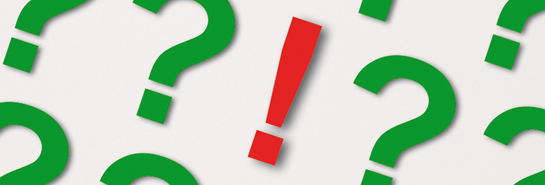 Visit the IPSASB web site http://www.ipsasb.org
Presentation: Retirement Benefit Plans